Информация о публичной презентации общественности и педагогическому сообществу результатов педагогической деятельности
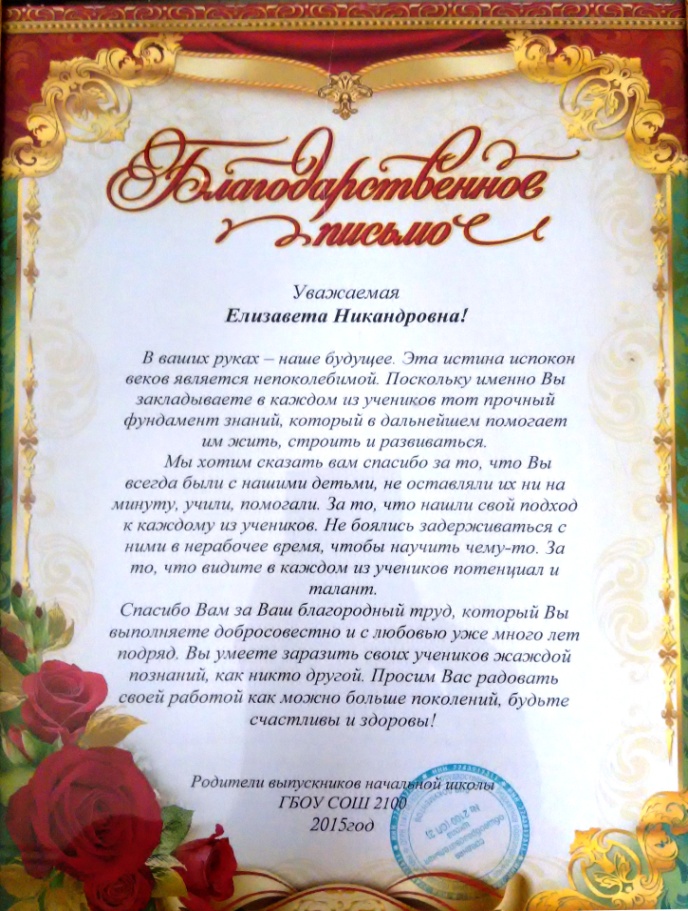 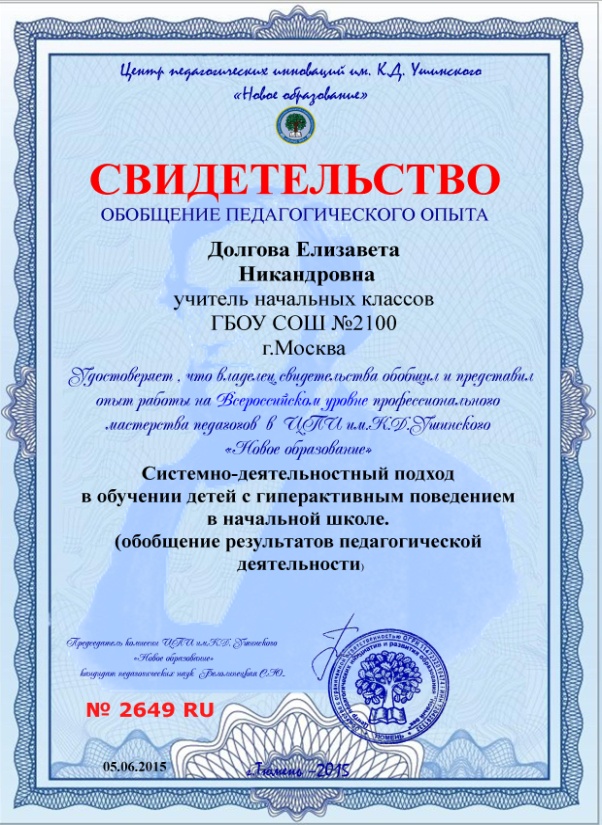 Долгова Елизавета Никандровна,
учитель начальных классов СП №2 ГБОУ СОШ №2100 г.Москвы

17.06.2015.
Результаты педагогической деятельности систематически публично представляются общественности и педагогическому сообществу:
Выписка 
из Протокола заседания кафедры учителей начальных классов ГБОУ СОШ №2100 от 16.06.2015г.

Тема: «Планируемые результаты начального общего образования по ФГОСУ в рамках  системно-деятельностного подхода к обучению детей младшего школьного возраста»
Цель…
 Содержание работы:
1…
2.Системно-деятельностный подход в обучении младших школьников с гиперактивным поведением. Программа развивающего курса «Мир успеха» (Долгова Е.Н., публичная презентация результатов педагогической деятельности)
3…
Решение:
…
2. Опыт работы учителя начальных классов Долговой Е.Н. по теме «Системно-деятельностный подход в обучении младших школьников с гиперактивным поведением. Программа развивающего курса «Мир успеха» считать актуальным и рекомендовать для дальнейшей трансляции в педагогическом сообществе с целью применения на практике.
…
Секретарь: Занина А.А.
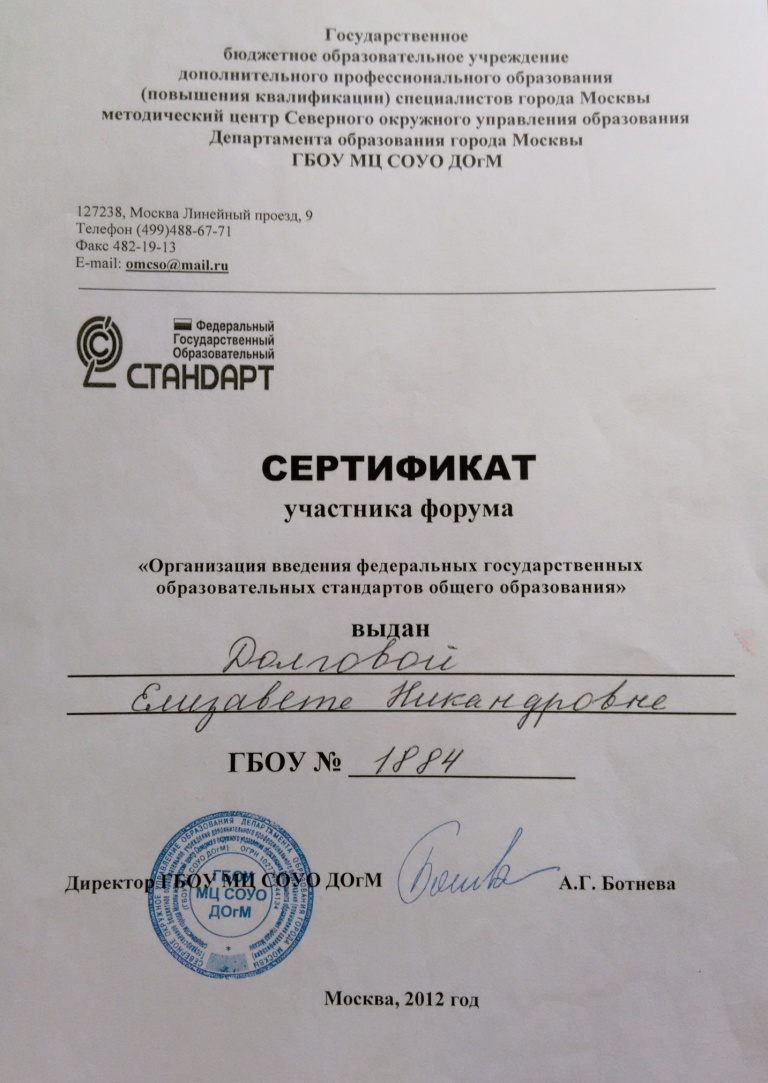 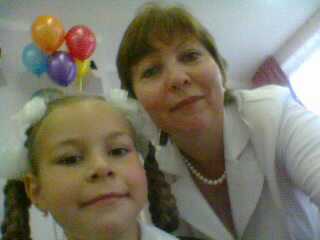 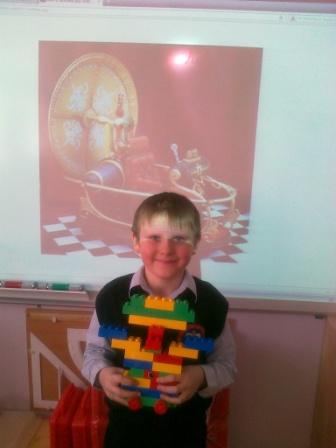 С 1 сентября 2011 г. Долгова Е.Н. –учитель – экспериментатор Городской экспериментальной площадки ГЭП 1-ого уровня «Компетентностный подход в формировании образовательной среды начальной школы» по апробации ФГОС НОО на основе УМК «Школа 2100» (приказ ДО г.Москвы №636 от 12.09.2011 и приказ директора ГБОУ ЦО 1884 №223 от 22.11.2011)
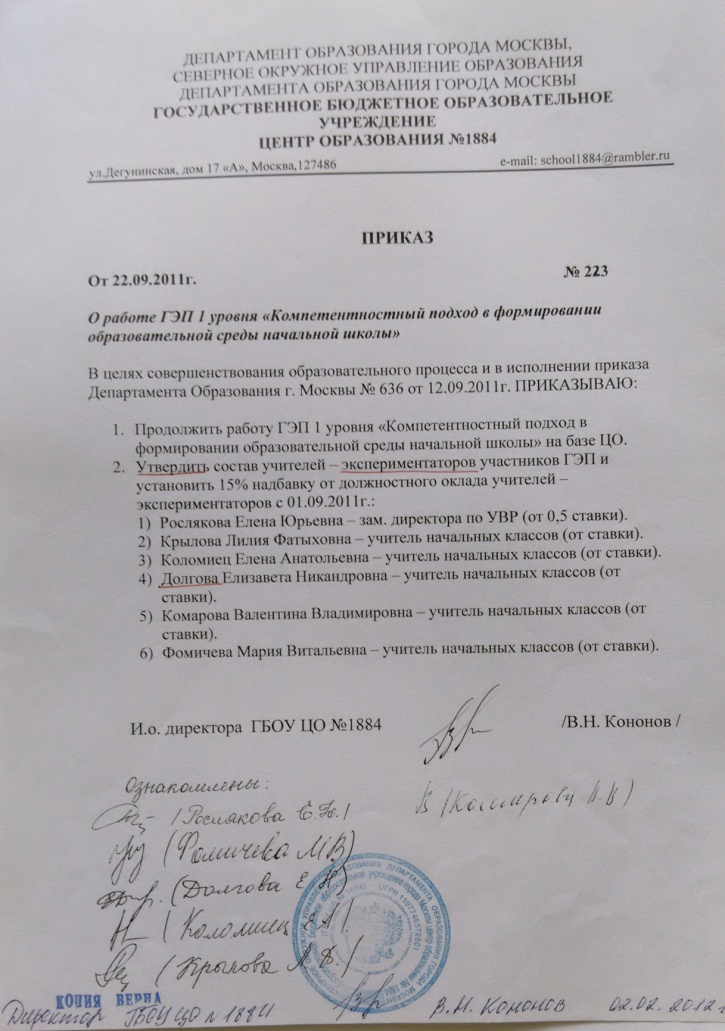 С 02.10.2012 Долгова Е.Н. –учитель – новатор в рамках Федеральной инновационной площадки ФИП (приказ директора ГБОУ ЦО 1884 №50/1 от 02.10.2012 «О работе ЦО в режиме федеральной инновационной площадки РАО на 2012-2013) на основании письма РАО №01-188/15/7 от08.06.2012)